أوراق عمل وحدة

( يطبق مهارات الاتصال والتواصل الاساسية )

اعداد :

إيمان راشد الشامسي
الدرس  الواحد العشرين
تطبيق عملي
تحديد أحد محاور التواصل خلال اداء المهمة
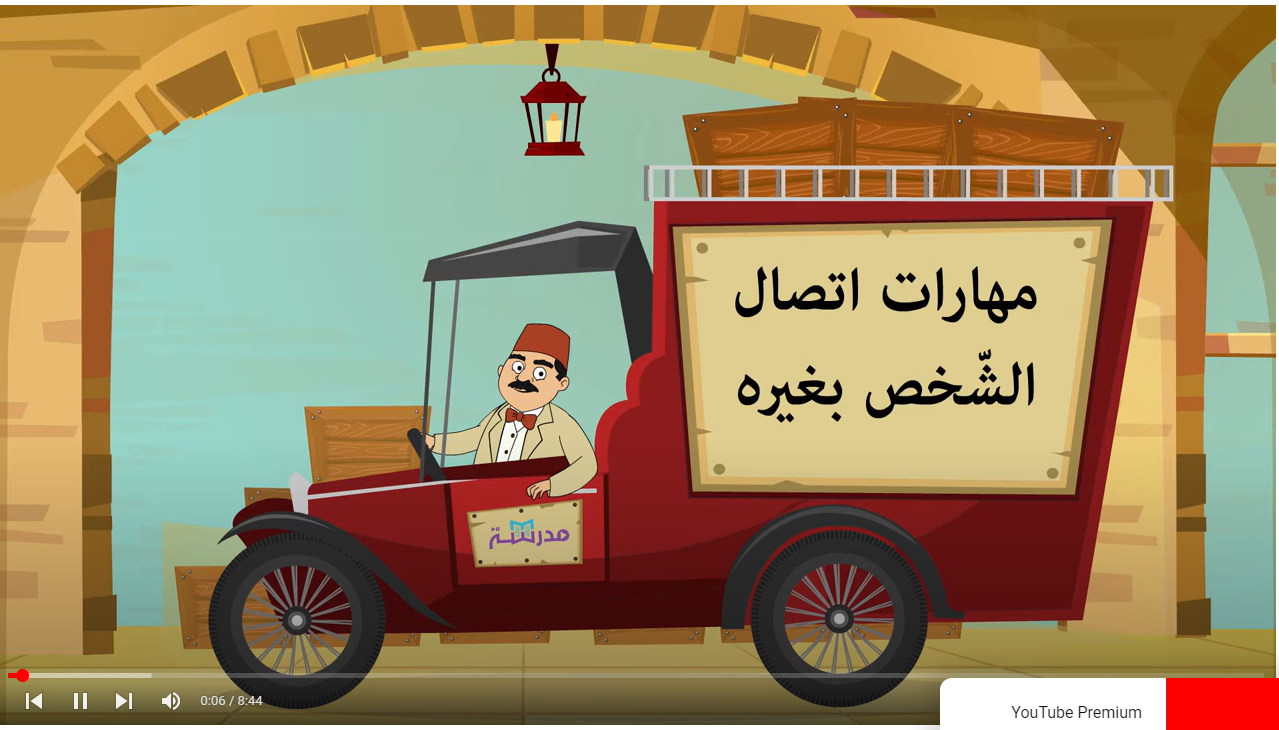 https://youtu.be/G0QPLRvaOxc